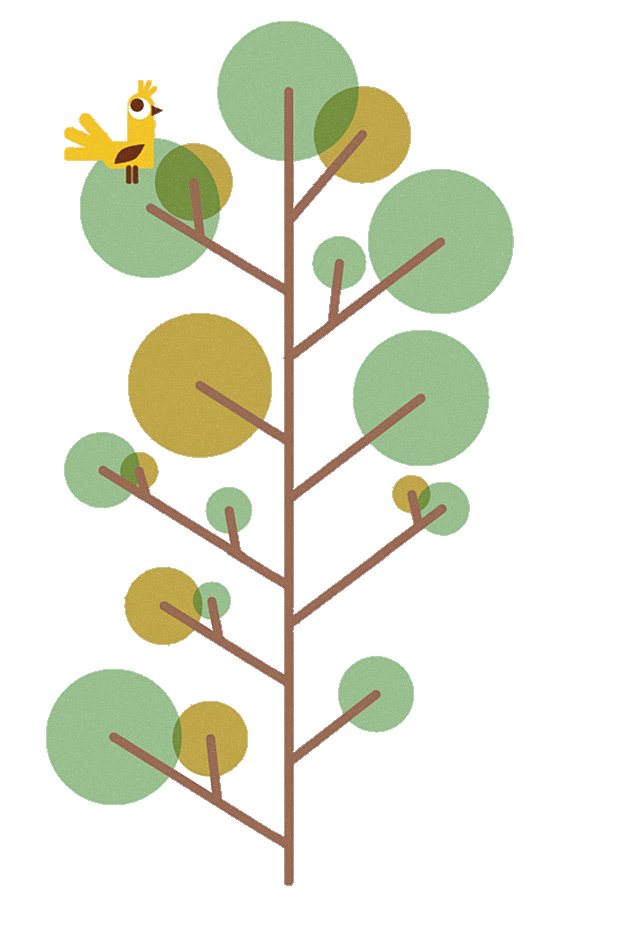 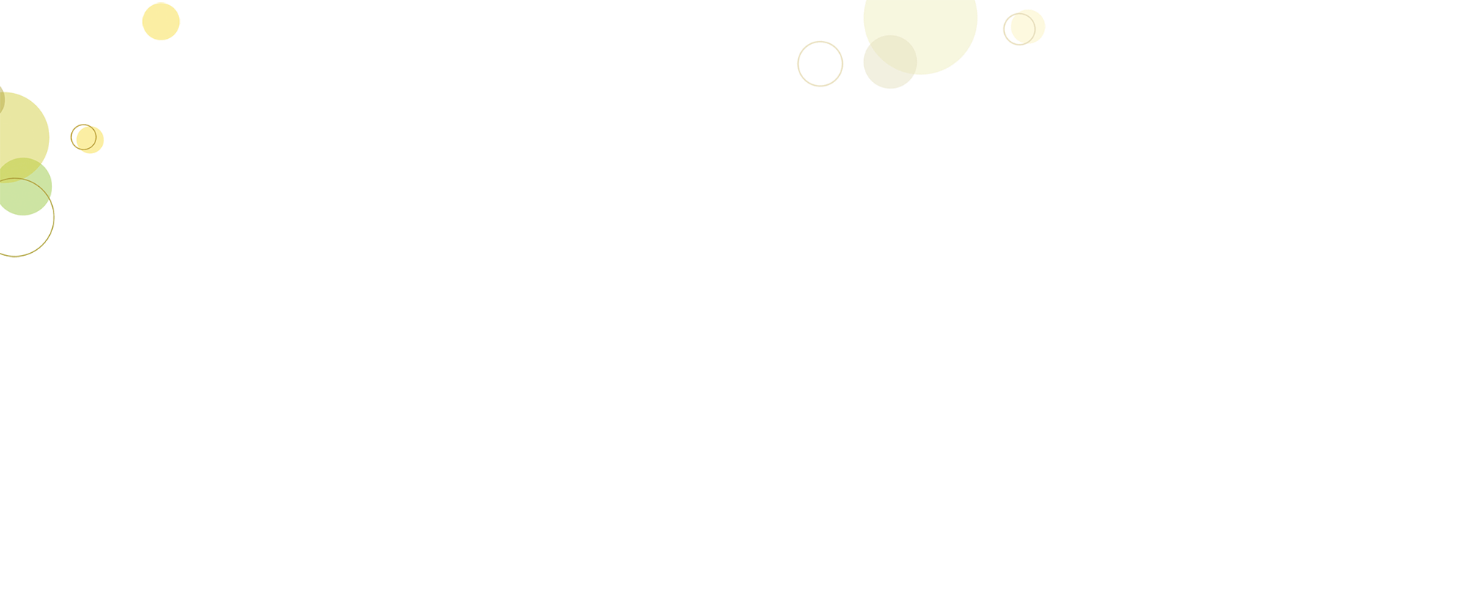 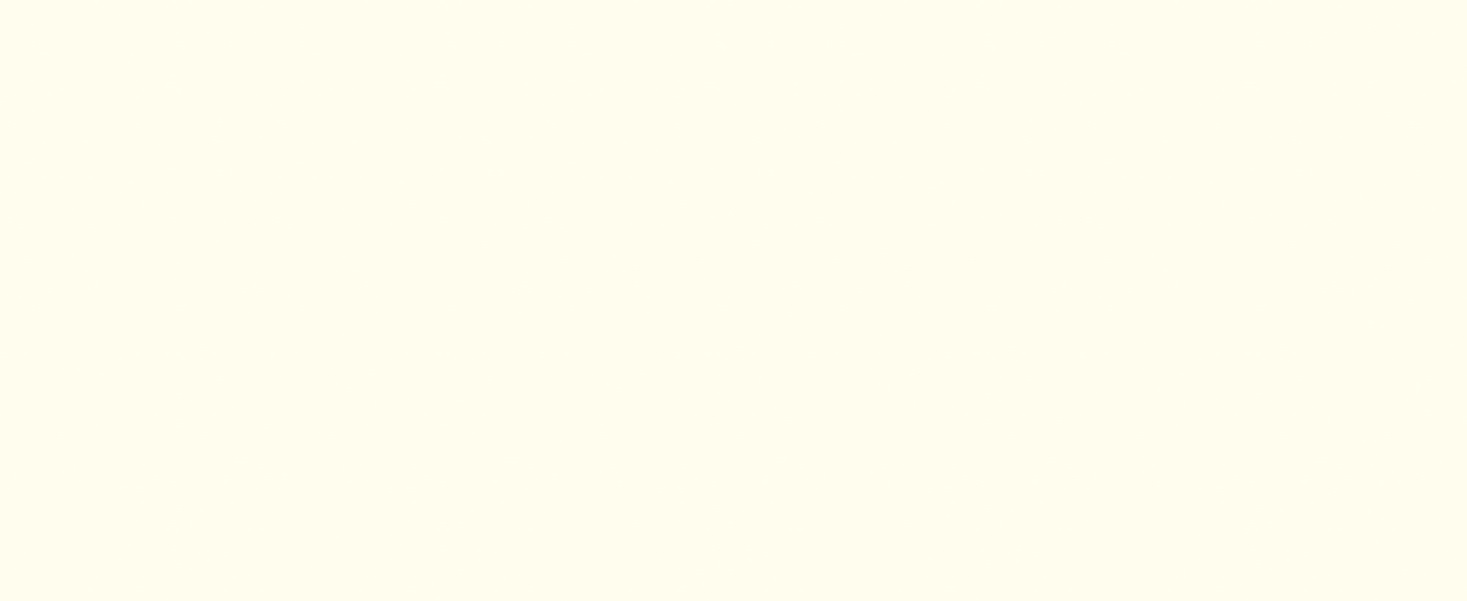 PHÒNG GIÁO DỤC & ĐÀO TẠO QUẬN LONG BIÊN
TRƯỜNG TIỂU HỌC PHÚC LỢI
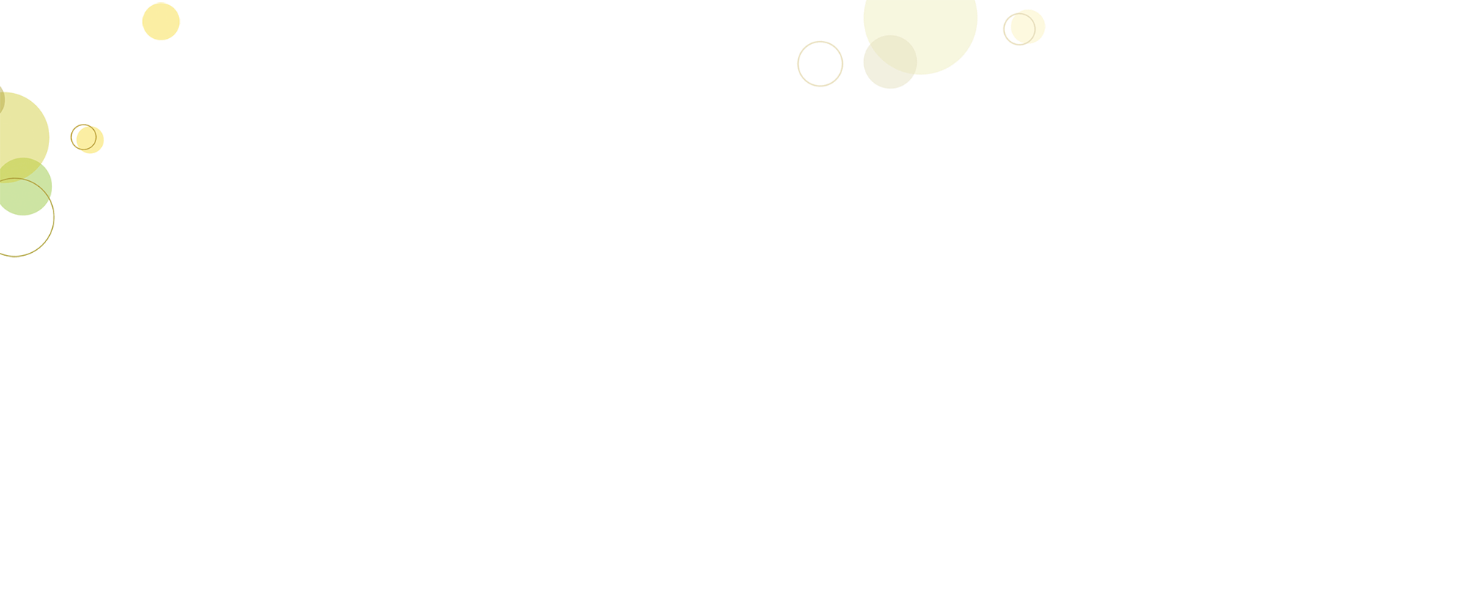 KHOA HỌC LỚP 4
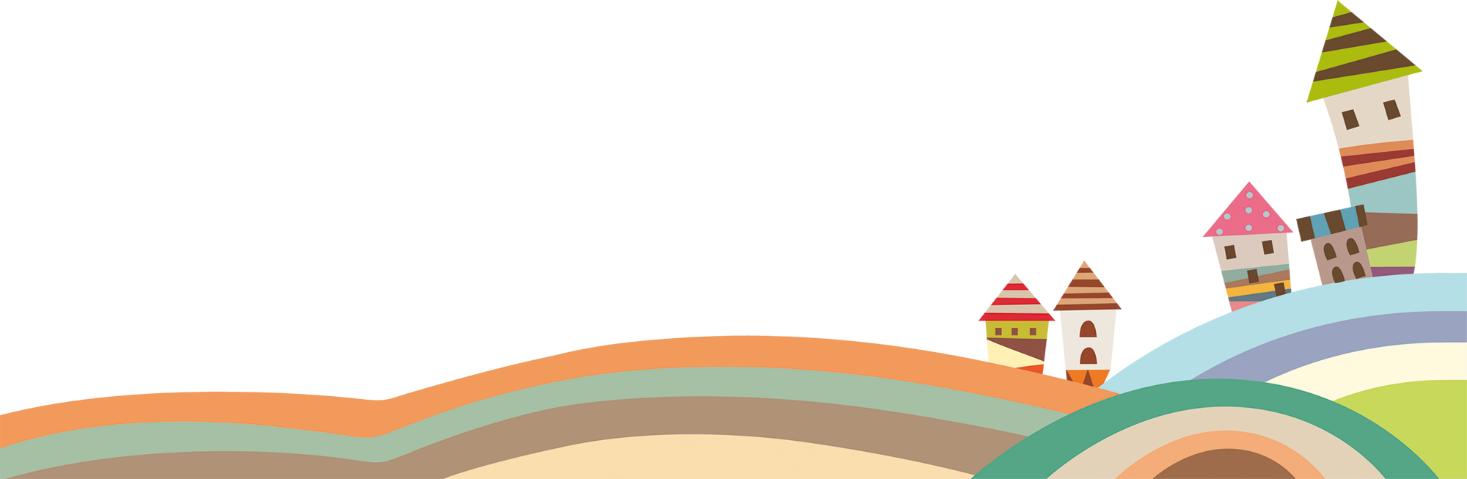 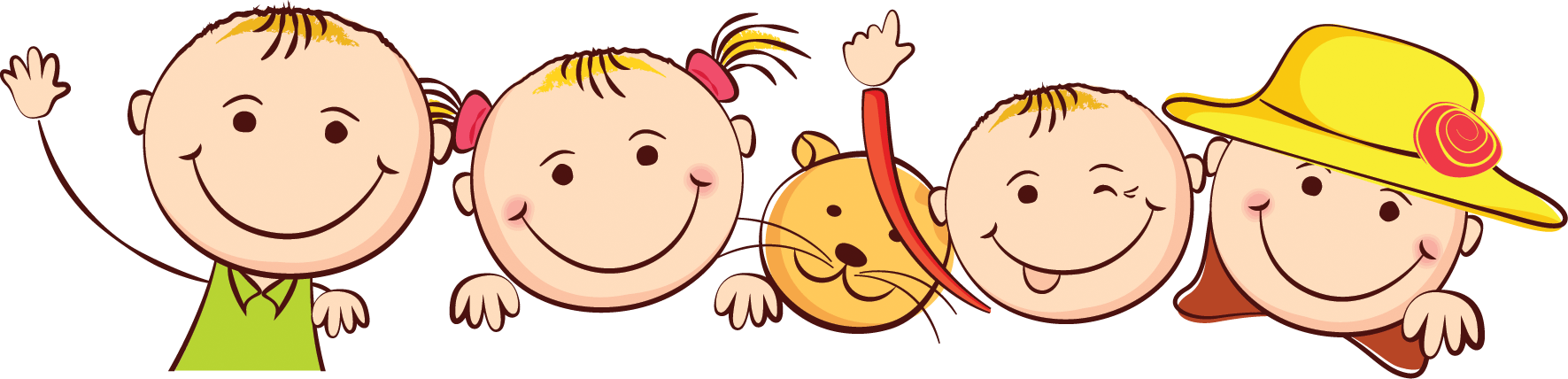 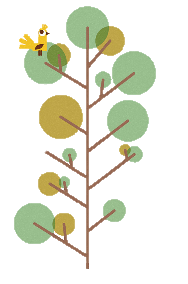 KHỞI ĐỘNG
Những loại thức ăn nào chứa nhiều chất đạm và vai trò của chúng?
Thức ăn chứa nhiều chất đạm là: trứng, cua, đậu phụ, thịt lợn, cá, gà, tôm, ốc, thịt bò,…. 
Chất đạm giúp xây dựng và đổi mới cơ thể: tạo ra những tế bào mới làm cho cơ thể lớn lên. Thay thế những tế bào già bị hủy hoại trong hoạt động sống của con người.
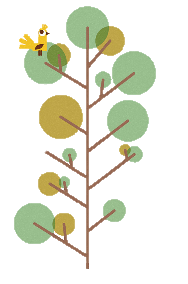 KHỞI ĐỘNG
Những loại thức ăn nào chứa nhiều chất béo và vai trò của chúng?
Thức ăn chứa nhiều chất béo là: lạc, vừng, đậu tương, dầu ăn, mỡ, dừa,…. 
Chất béo rất giàu năng lượng và giúp cơ thể hấp thụ các vi-ta-min: A, D, E, K.
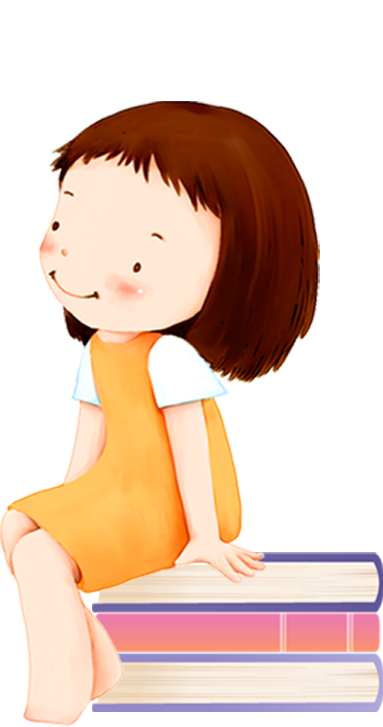 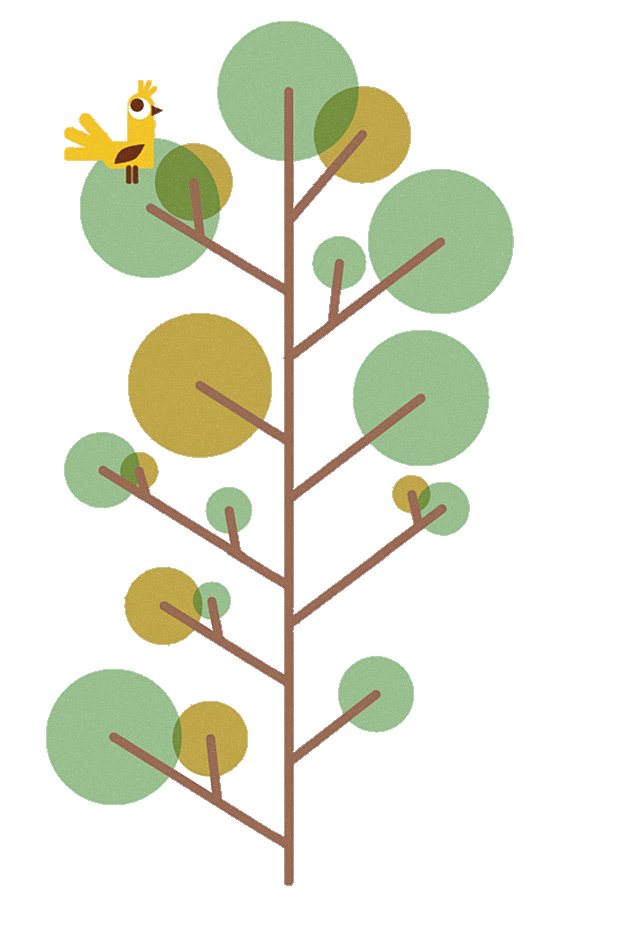 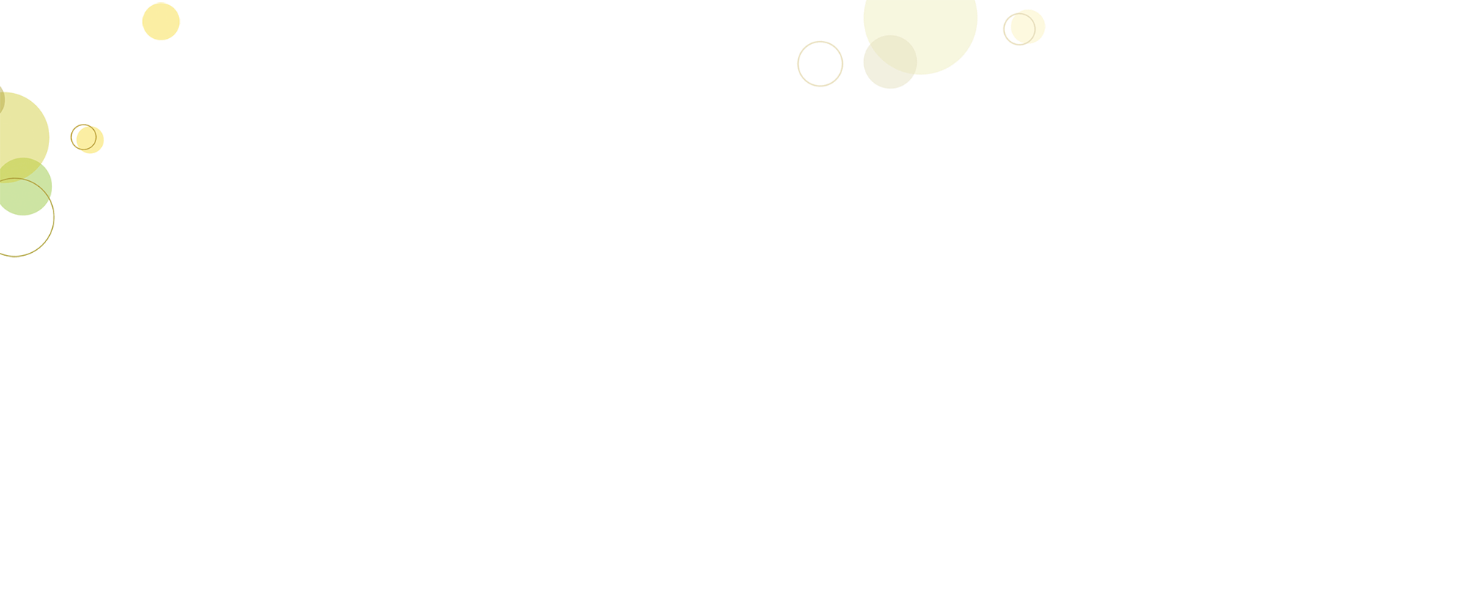 Vai trò của vi-ta-min, 
		chất khoáng và chất xơ
Bài 6
YÊU CẦU CẦN ĐẠT
- Nêu tên và vai trò của các thức ăn chứa nhiều vitamin, chất khoáng và chất xơ.
- Xác định nguồn gốc của nhóm thức ăn chứa nhiều vitamin, chất khoáng và chất xơ
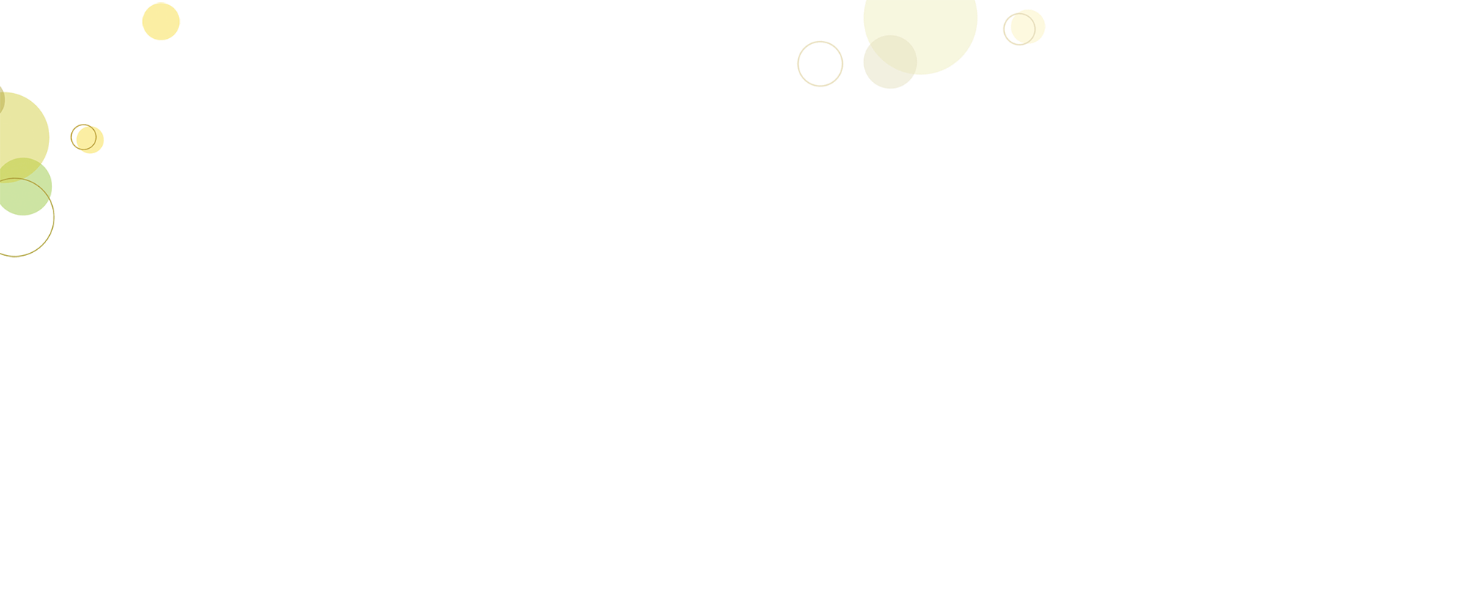 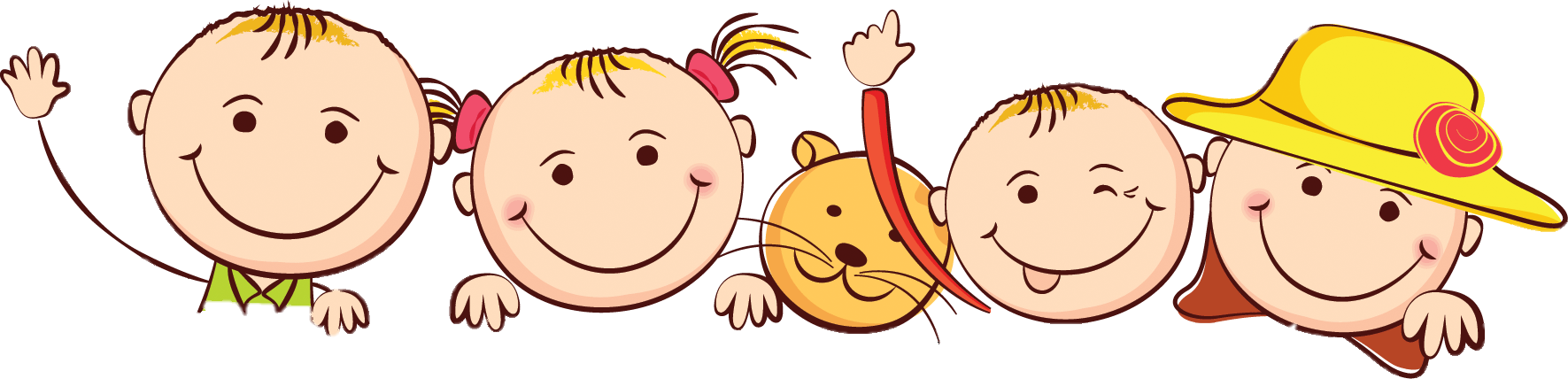 Hoạt động 1:
 
Những thức ăn chứa nhiều 
vi-ta-min, chất khoáng và chất xơ
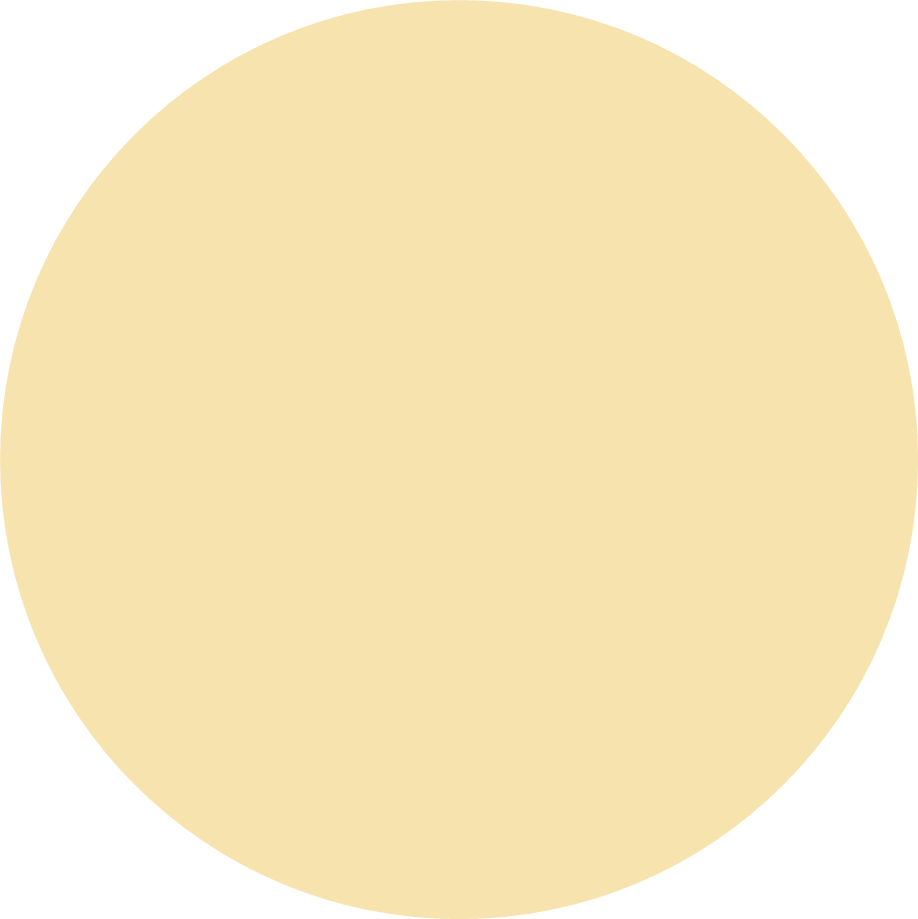 Kể tên một số thức ăn chứa nhiều vi-ta-min và chất khoáng.
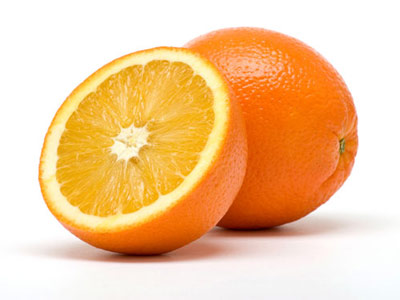 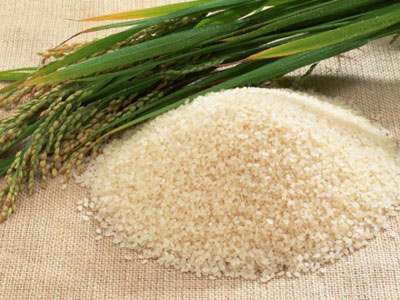 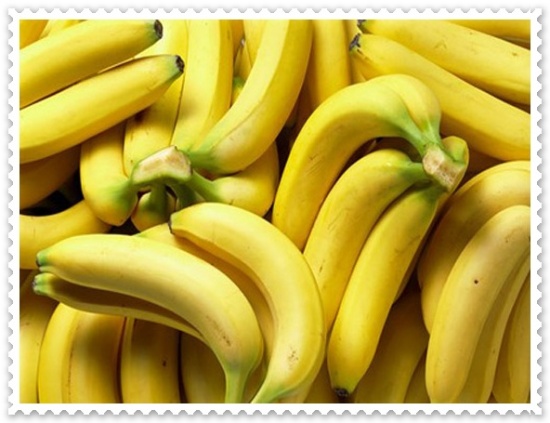 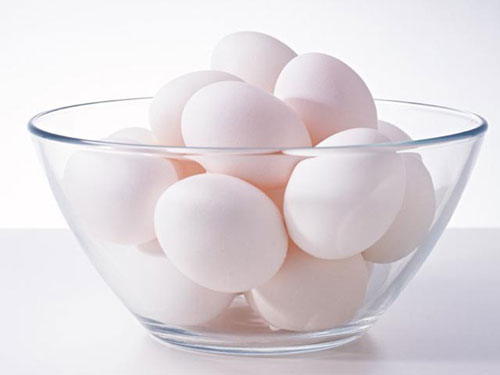 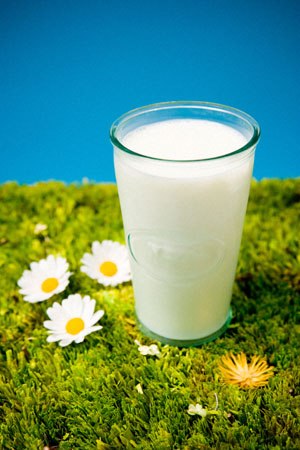 Cam
Gạo
Chuối
Trứng
Sữa
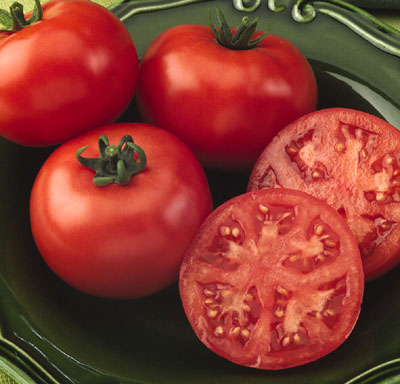 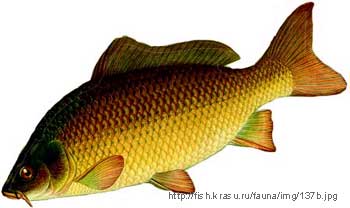 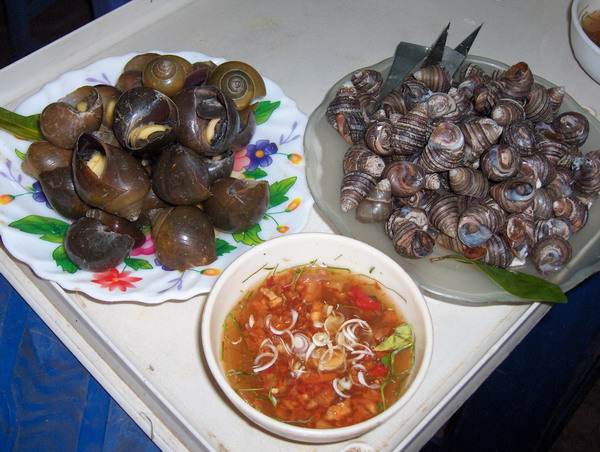 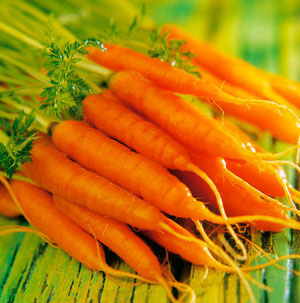 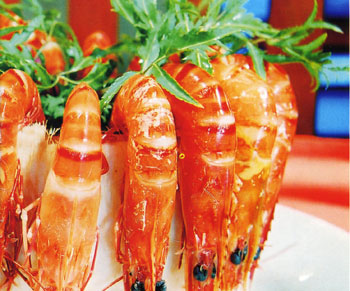 Cá
Cà chua
Cà rốt
Tôm
Ốc
Kể tên một số thức ăn chứa nhiều chất xơ.
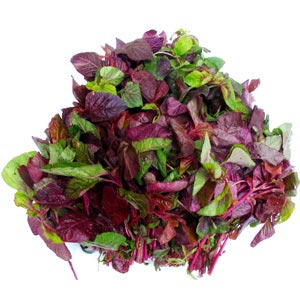 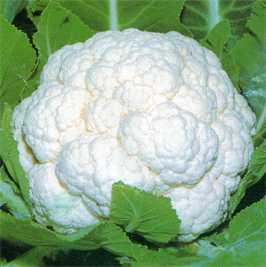 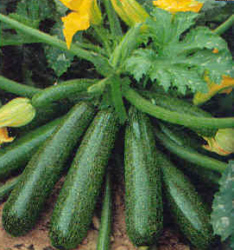 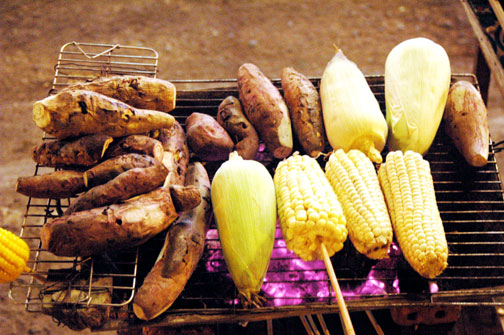 Khoai lang, ngô
Rau dền
Súp lơ
Bí xanh
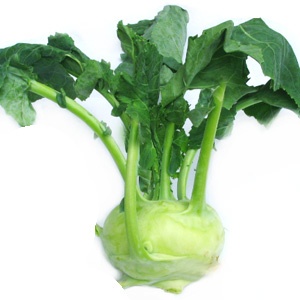 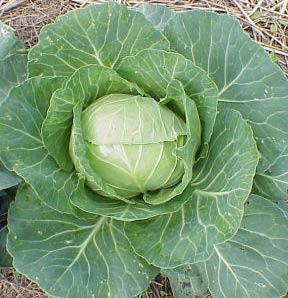 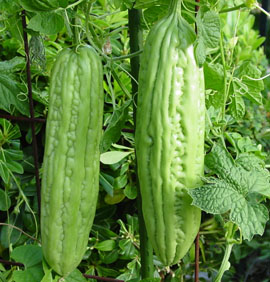 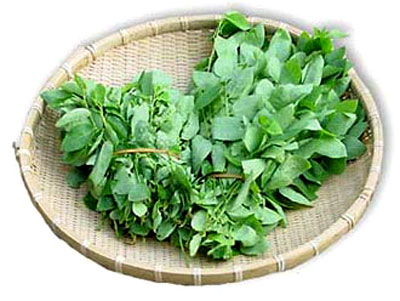 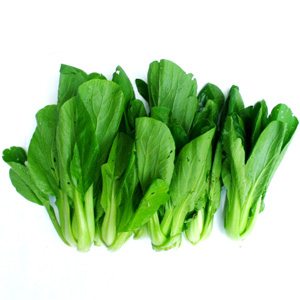 Rau cải
Rau ngót
Su hào
Bắp cải
Mướp đắng
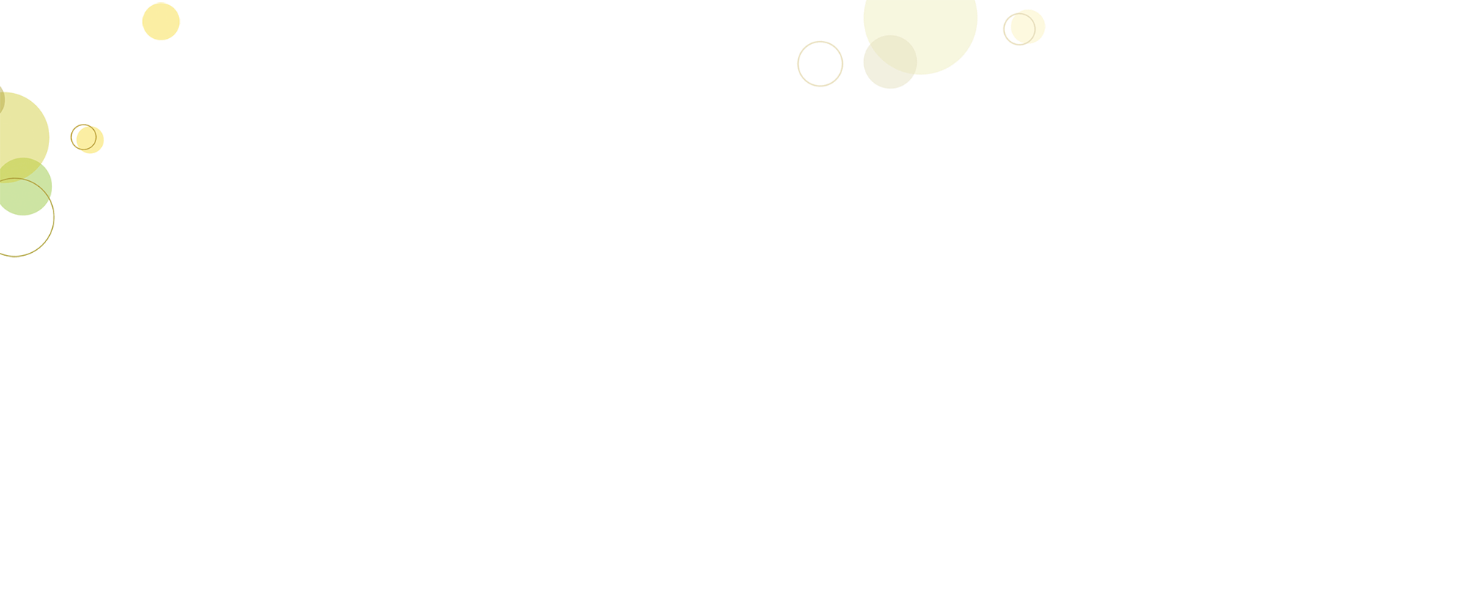 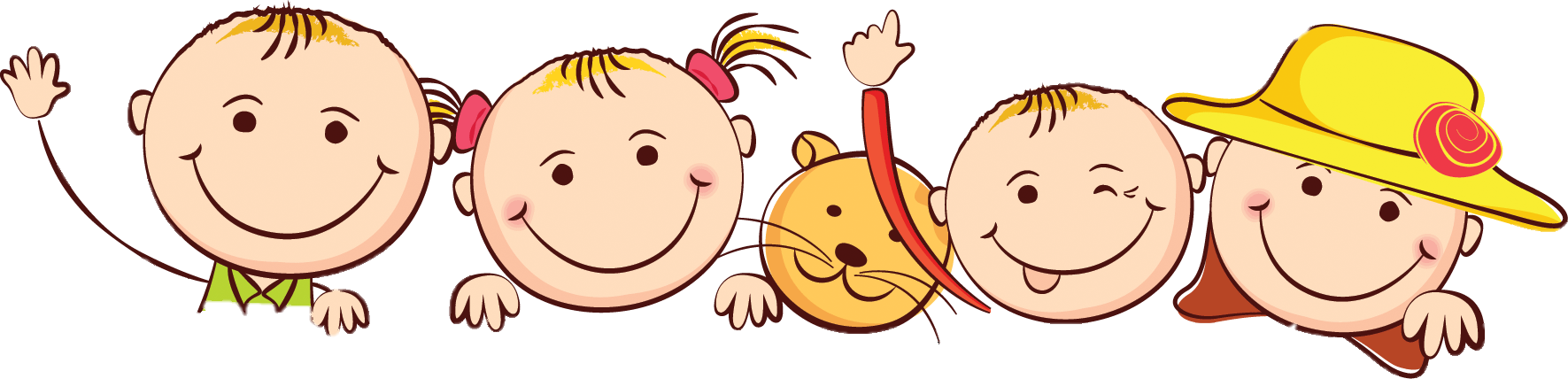 Hoạt động 2

Vai trò của vi-ta-min, chất khoáng và chất xơ
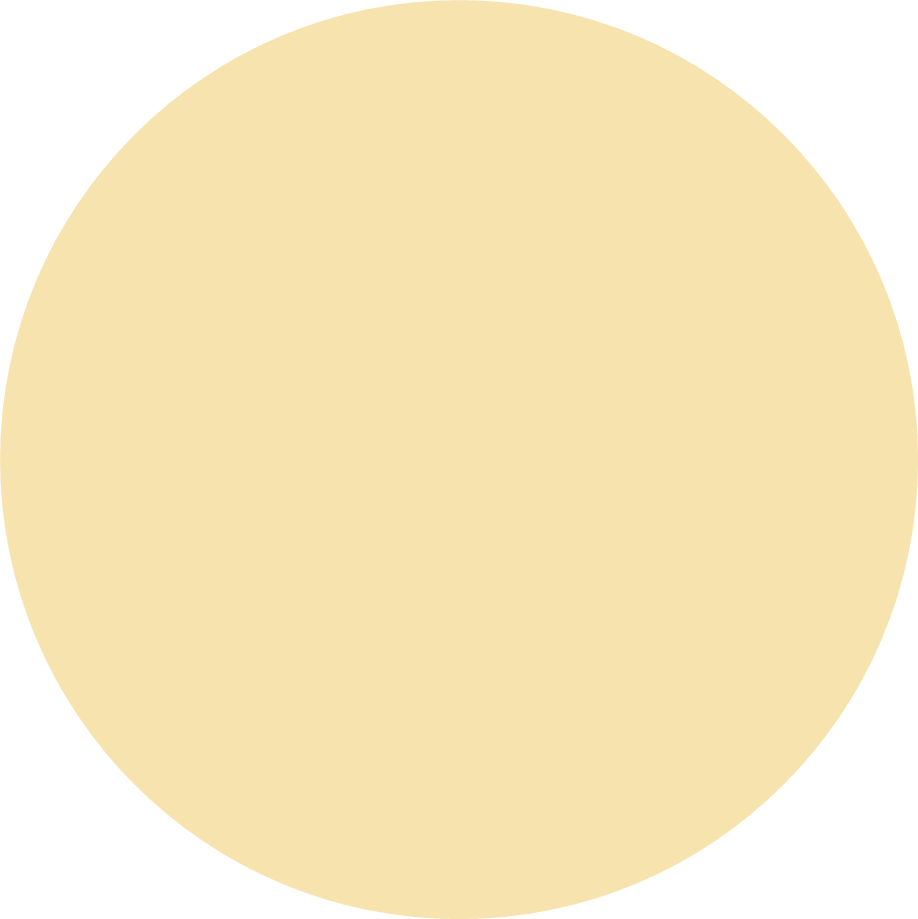 Thảo luận nhóm
- Kể tên một số vi-ta-min mà em biết.
Nhóm 1
Vi-ta-min
- Nêu vai trò của các loại vi-ta-min đó.
- Những thức ăn chứa nhiều vi-ta-min có vai trò gì đối với cơ thể?
- Kể tên một số khoáng chất mà em biết?
Nhóm 2
Chất khoáng
- Nêu vai trò của các chất khoáng đó.
- Nếu thiếu chất khoáng cơ thể sẽ ra sao?
- Những thức ăn nào chứa chất xơ?
Nhóm 3
Chất xơ
- Chất xơ có vai trò gì đối với cơ thể?
- Nếu thiếu chất xơ cơ thể sẽ ra sao?
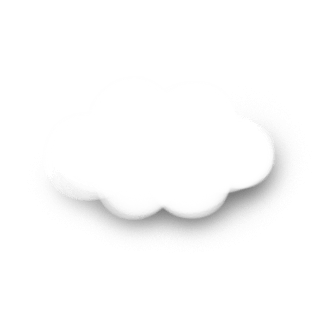 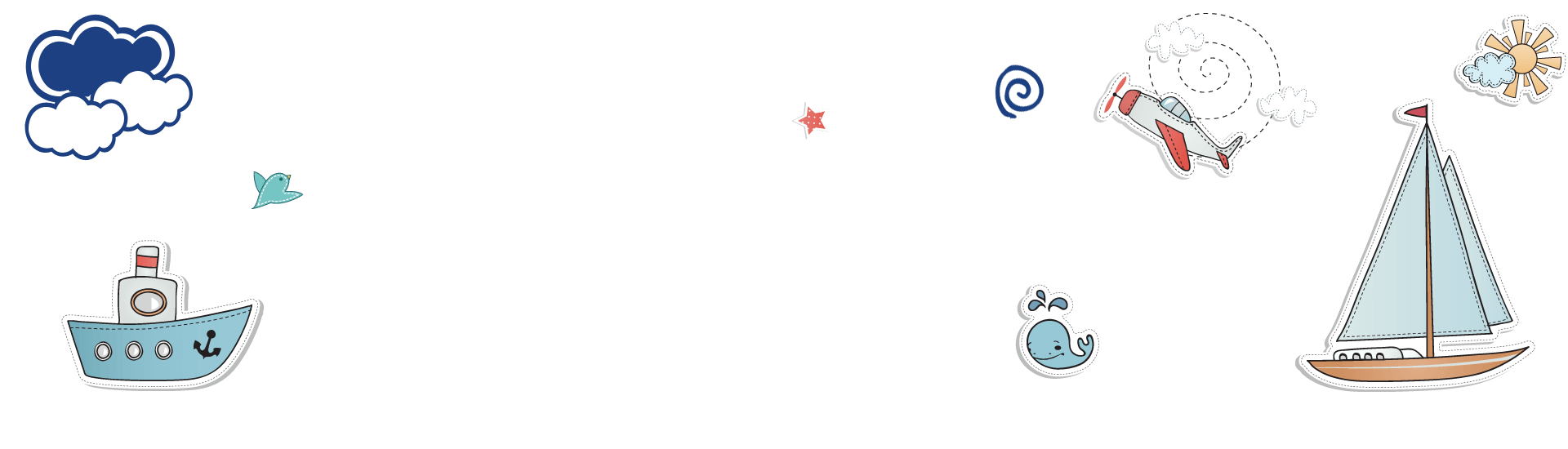 Ghi nhớ
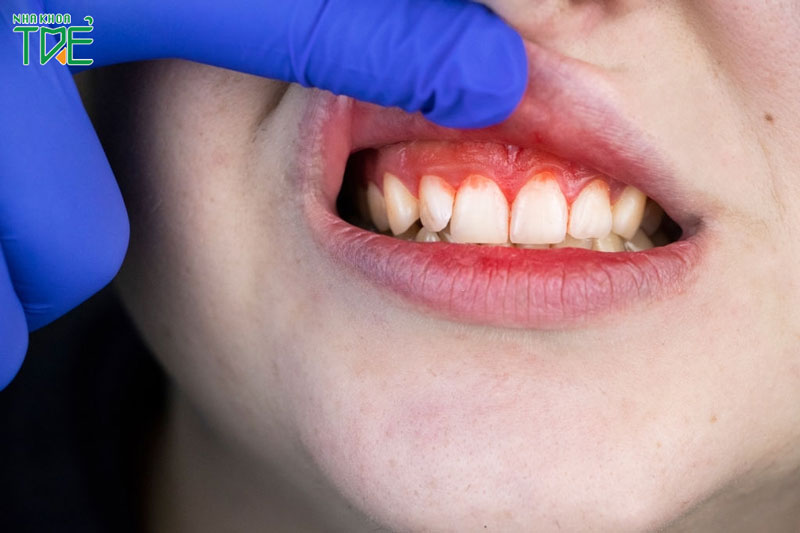 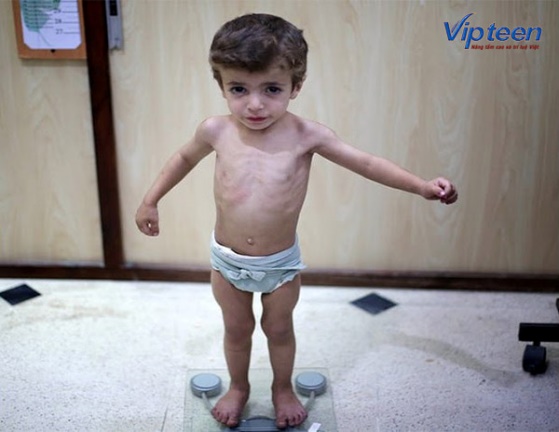 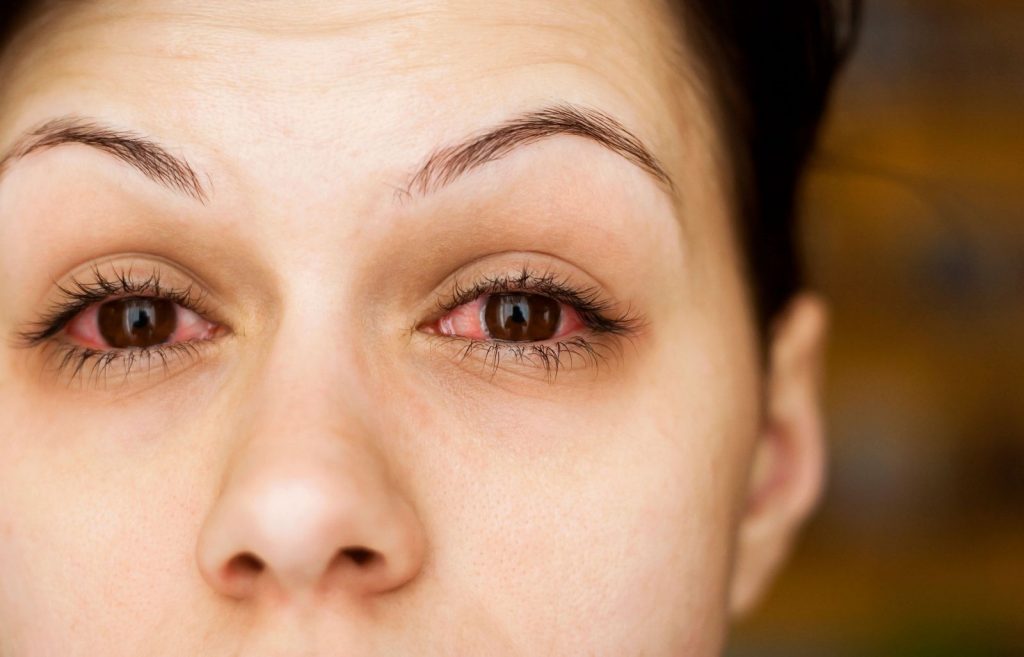 Vi-ta-min là những chất không tham gia trực tiếp vào xây dựng cơ thể hay cung cấp năng lượng. Tuy nhiên, chúng lại rất cần cho hoạt động sống của cơ thể. Nếu thiếu vi-ta-min, cơ thể sẽ bị bệnh.
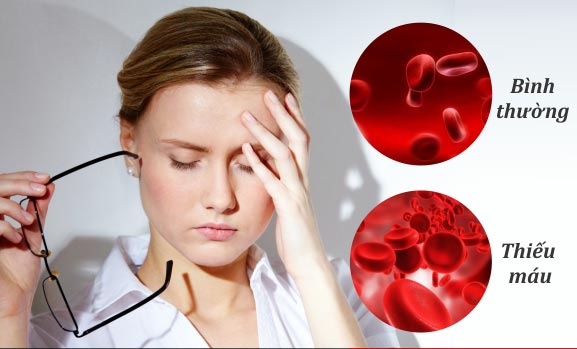 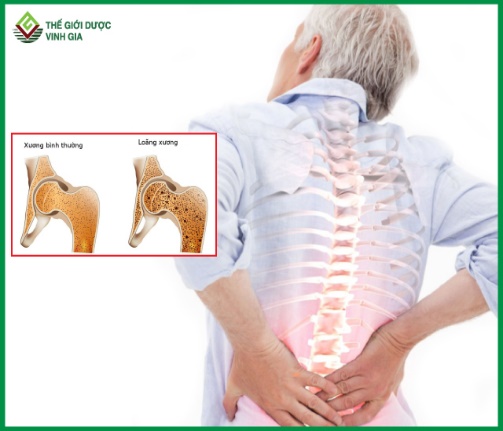 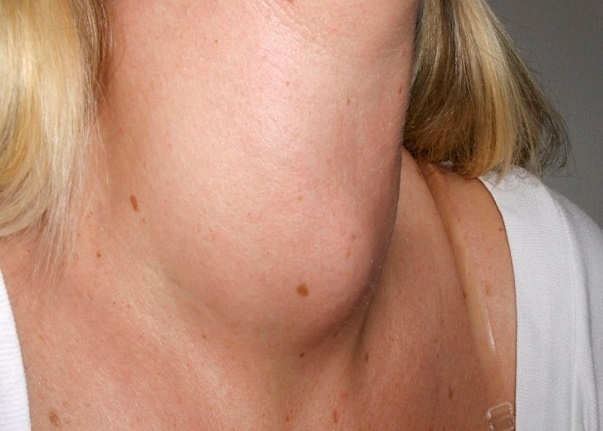 Chảy máu chân răng
Khô mắt,
 quáng gà
Còi xương
- Một số chất khoáng như sắt, can-xi,…tham gia vào việc xây dựng cơ thể. Ngoài ra, cơ thể còn cần một lượng nhỏ một số chất khoáng khác để tạo ra men thúc đẩy và điều khiển hoạt động sống. Nếu thiếu các chất khoáng, cơ thể sẽ bị bệnh.
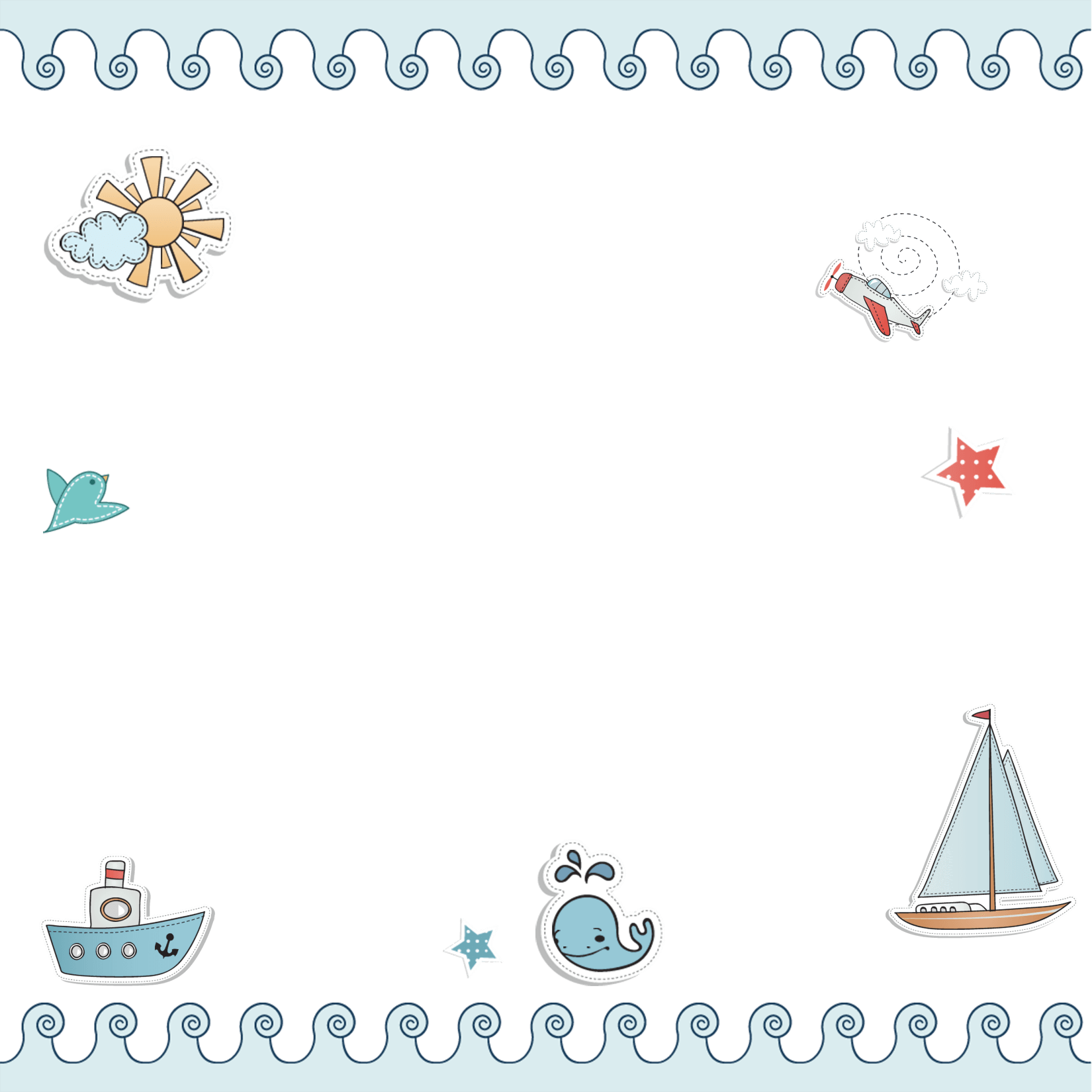 Thiếu máu
Bướu cổ
Loãng xương
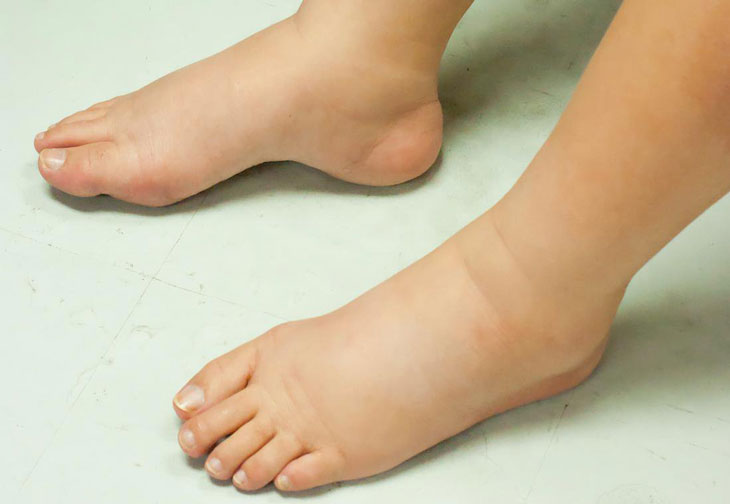 - Chất xơ không có giá trị dinh dưỡng nhưng rất cần thiết để đảm bảo hoạt động bình thường của bộ máy tiêu hóa.
Bị phù
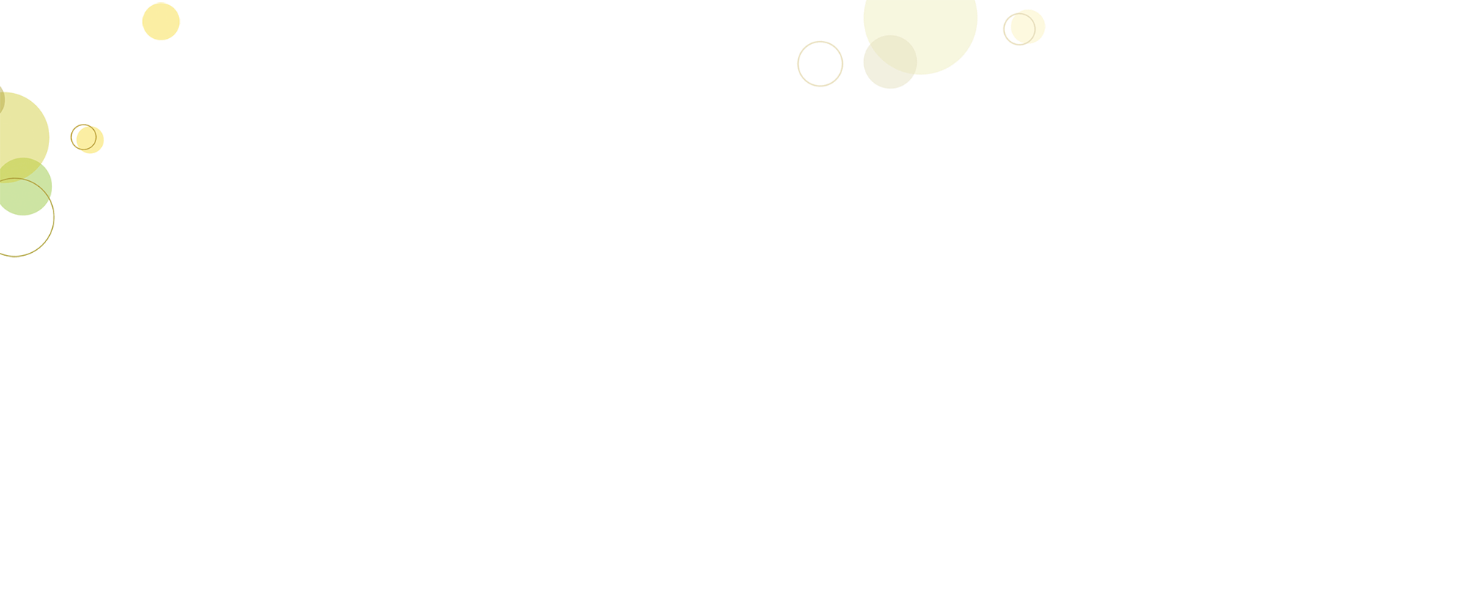 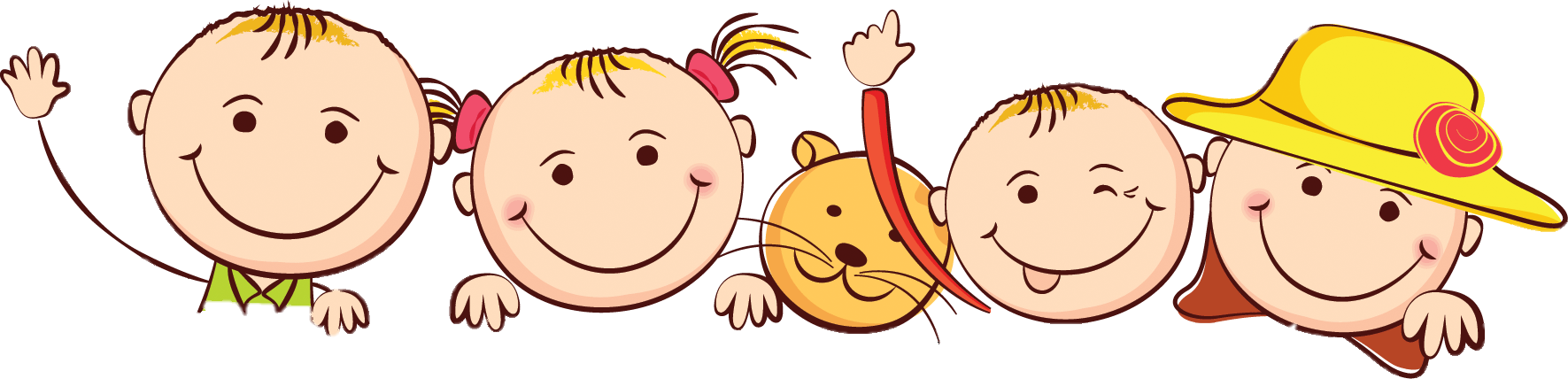 Hoạt động 3: 

Nguồn gốc của nhóm thức ăn chứa nhiều vi-ta-min, chất khoáng và chất xơ
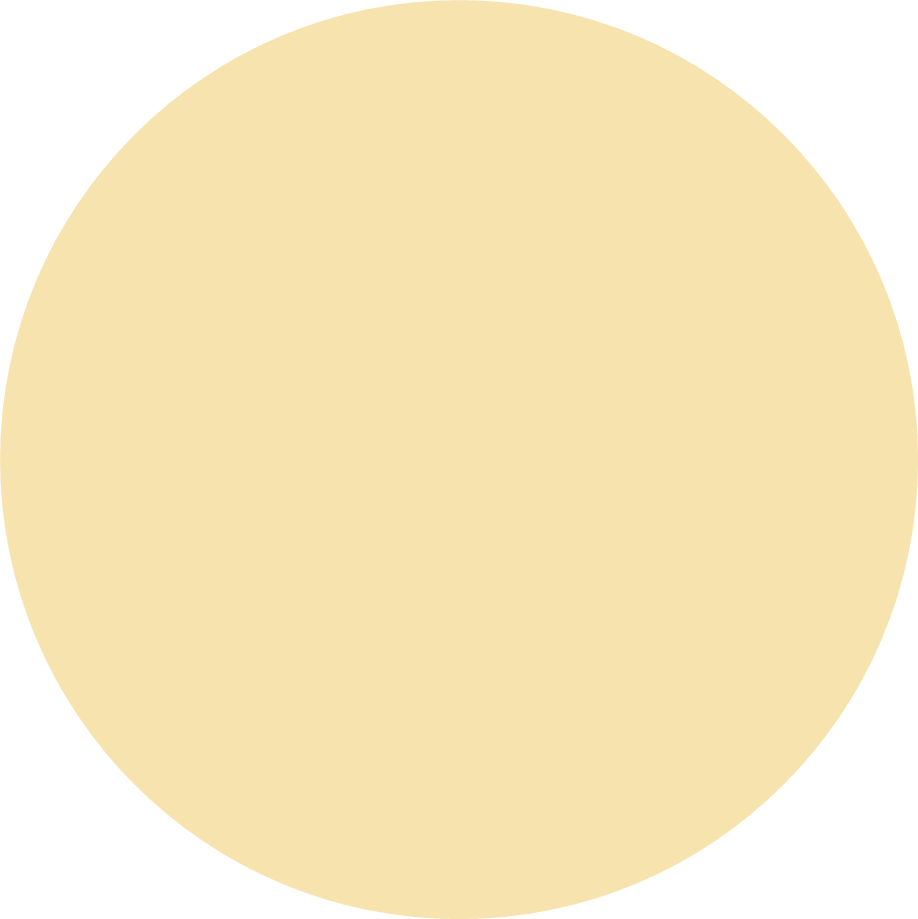 Đánh dấu x vào ô trống chỉ đúng nguồn gốc của thức ăn:
Các thức ăn chứa nhiều vi-ta-min, chất khoáng và chất xơ có nguồn gốc từ đâu?
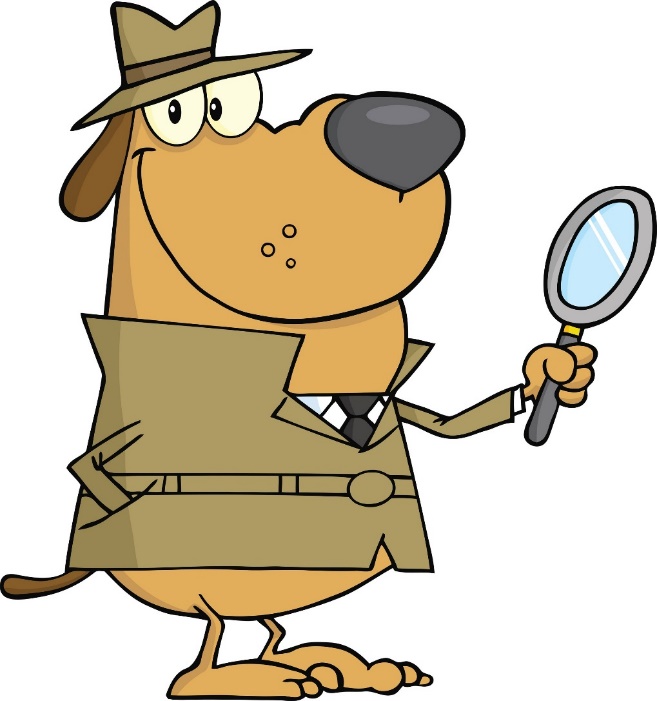 Các thức ăn chứa nhiều vi-ta-min, chất khoáng và chất xơ có nguồn gốc từ động vật và thực vật.
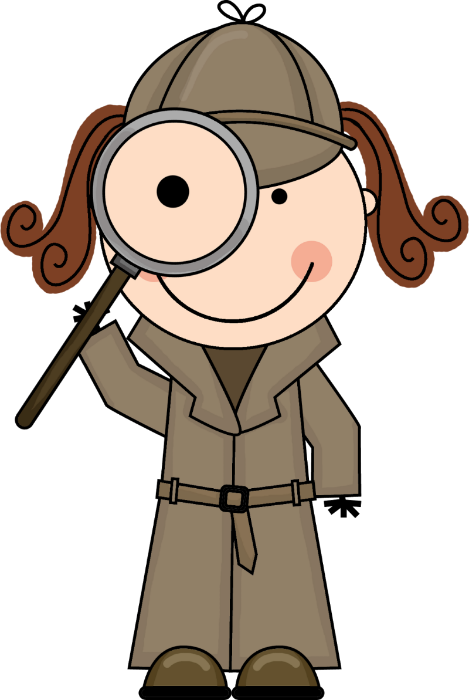 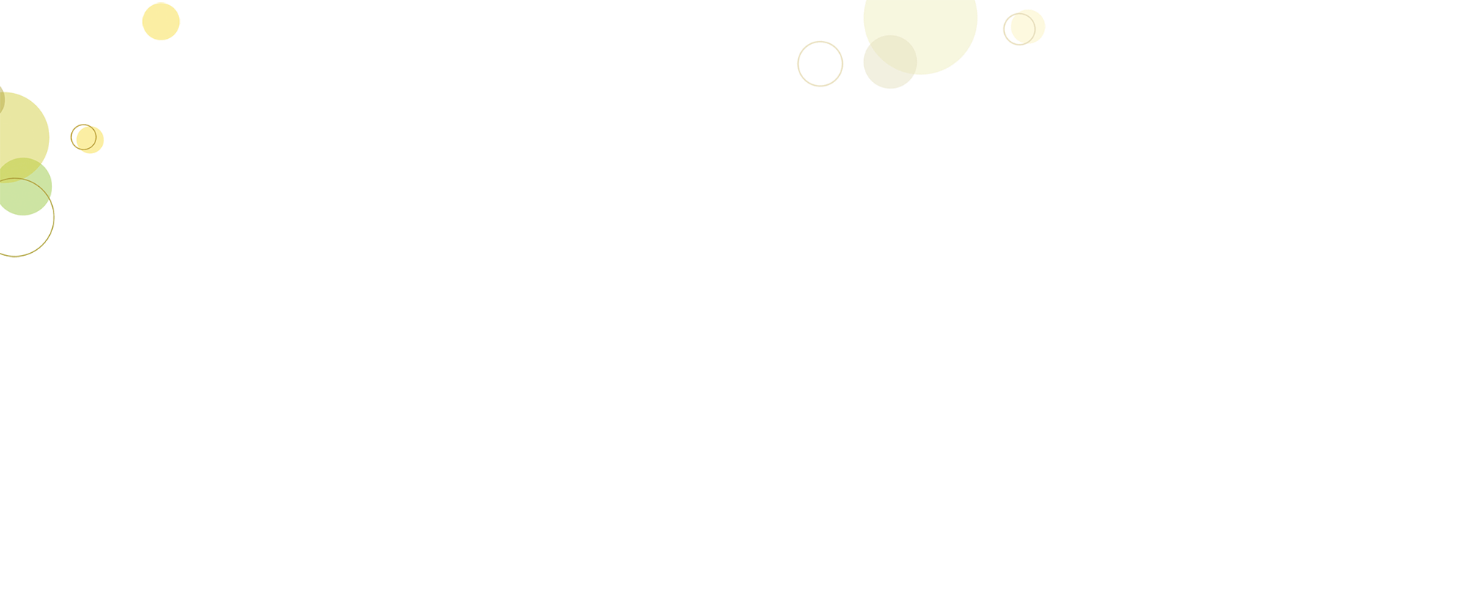 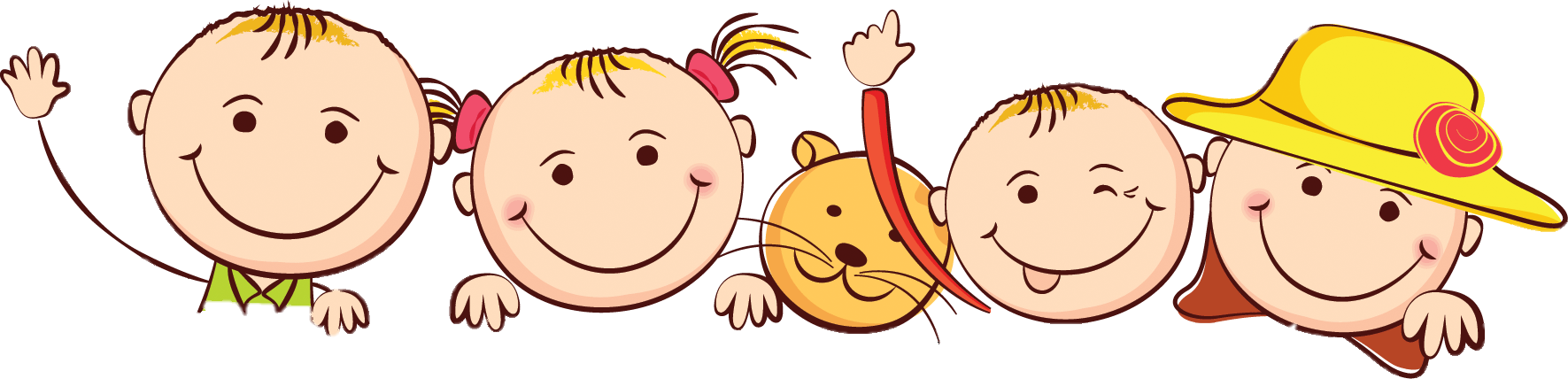 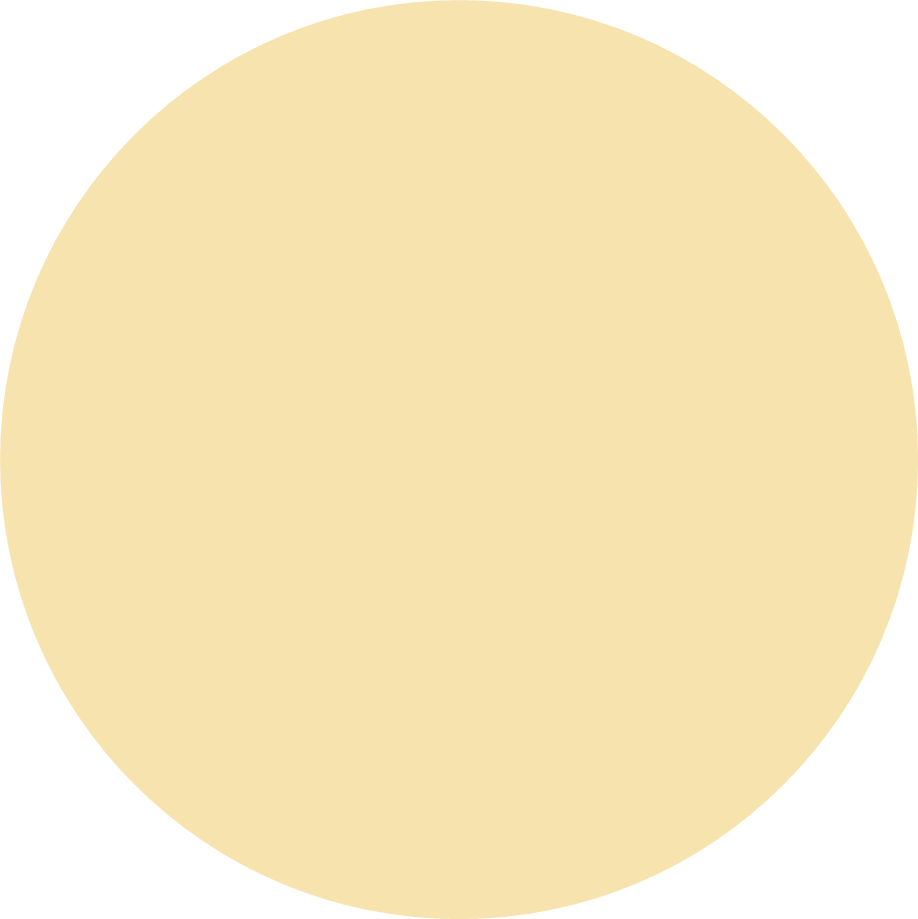 Củng cố
Vi-ta-min, chất khoáng và chất xơ có nguồn gốc từ đâu và chúng có vai trò gì đối với cơ thể?
Động vật
Nguồn gốc
Thực vật
Vi-ta-min,
chất khoáng,
chất xơ
Vi-ta-min: cần cho hoạt động sống của cơ thể
Vai trò
Chất khoáng: tạo men thúc đẩy, điều khiển hoạt động sống
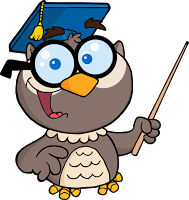 Chất xơ: đảm bảo hoạt động bình thường của bộ máy tiêu hóa
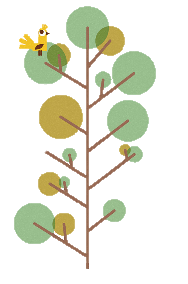 Chúc các con 
chăm ngoan, học tốt!
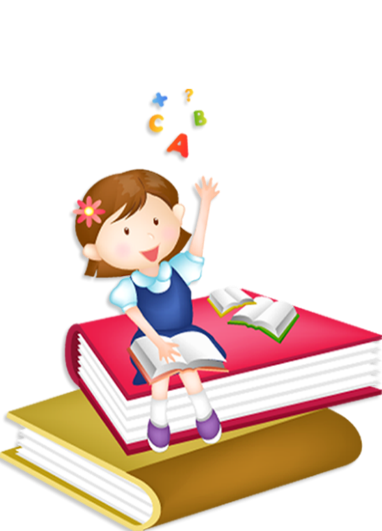 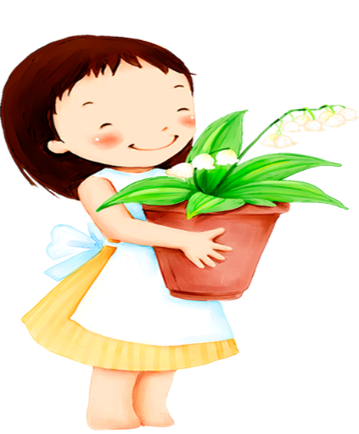